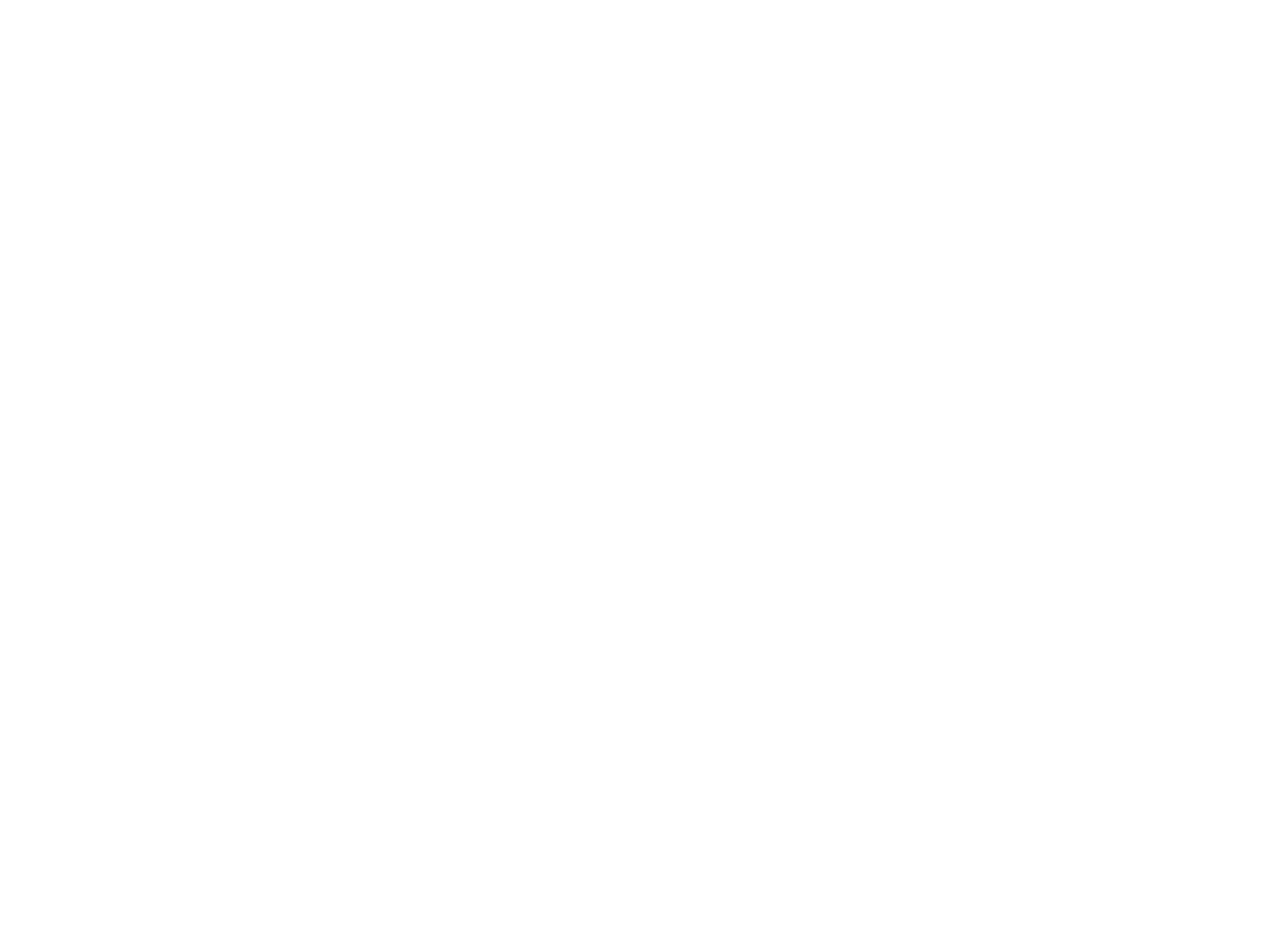 Philippians 1
Introduction (vv. 1-11)
Salutation (vv. 1-2)
Authorship: Paul and Timothy, bondservants of Jesus Christ.
Recipients: To the saints in Philippi, with the bishops and deacons.
Greetings: Grace and peace from God and Jesus.
Philippians 1
Introduction (vv. 1-11)
Salutation (vv. 1-2)
His Remembrance, Thanksgiving, and Prayer (vv. 3-11)
His remembrance and thanksgiving (vv. 3-8):
Paul thanks God for them and makes requests with joy, especially for their fellowship in the gospel. (vv. 3-5)
He has confidence God will complete His work in them. (v. 6)
His confidence is appropriate because of their place in his heart, their share in his chains, and defense and confirmation of the gospel. (v. 7)
He greatly longs for them with the affection of Jesus Christ. (v. 8)
Philippians 1
Introduction (vv. 1-11)
Salutation (vv. 1-2)
His Remembrance, Thanksgiving, and Prayer (vv. 3-11)
His remembrance and thanksgiving (vv. 3-8):
His prayer for love abounding in knowledge and discernment (vv. 9-11):
That they may approve the excellent. (v. 10a)
That they may be sincere and without offense. (v. 10b)
That they would be fruitful in righteousness by Jesus Christ to God’s glory. (v. 11)
Philippians 1
Introduction (vv. 1-11)
Paul’s Situation and His Perspective (vv. 12-26)
In Prison – Christ is Preached (vv. 12-18)
What has happened to him has led to the furtherance of the gospel. (v. 12)
It is evident to all his chains are in Christ. (v. 13)
Most brethren have become confident by his chains and speak the word boldly without fear. (v. 14)
Some preach Christ from envy and strife, and some from goodwill: (v. 15)
The former preach from selfish ambition, to add affliction to Paul. (v. 16)
The latter preach out of love, knowing he is appointed for the defense of the gospel. (v. 17)
He rejoices that Christ is preached regardless of the motives. (v. 18)
Philippians 1
Introduction (vv. 1-11)
Paul’s Situation and His Perspective (vv. 12-26)
In Prison – Christ is Preached (vv. 12-18)
Life or Death – Christ is Magnified (vv. 19-26)
He knows this will turn out for his deliverance (v. 19a)
Through their prayer and the supply of the Spirit of Jesus Christ. (v. 19b)
According to his expectation and hope that he will not be ashamed, but that Christ will be magnified by life or death. (v. 20)
Philippians 1
Introduction (vv. 1-11)
Paul’s Situation and His Perspective (vv. 12-26)
In Prison – Christ is Preached (vv. 12-18)
Life or Death – Christ is Magnified (vv. 19-26)
He knows this will turn out for his deliverance (v. 19a)
To live is Christ, and to die is gain. (v. 21)
To live means fruit from his labor; he does not know what to choose. (v. 22)
He is hard-pressed between the two. (v. 23a)
He desires to depart and be with Christ. (v. 23b)
He knows to remain in the flesh is more needful for them. (v. 24)
He is confident that he will remain and help them, and they will rejoice at his coming. (vv. 25-26)
Philippians 1
Introduction (vv. 1-11)
Paul’s Situation and His Perspective (vv. 12-26)
An Exhortation to Stand Fast Together (vv. 27-30)
Strive Together for the Faith of the Gospel (v. 27)
Let your conduct be worthy of the gospel of Christ. (v. 27a)
So whether he sees them or is absent: (v. 27b)
They stand fast in one spirit, with one mind.  (v. 27c)
Striving together for the faith of the gospel. (v. 27d)
Do Not Be Terrified by Adversaries (vv. 28-30)
Not terrified by your adversaries. (v. 28a)
A proof of perdition to them.  (v. 28b)
A proof of salvation from God to you. (v. 28c)
They have been granted to not only believe but suffer for Christ like Paul.  (vv. 29-30)